Financování členských a pobočných spolků FAČR pro rok 2018
VH FAČR 2018
Problematika financování FAČR 2018 Zpráva o hospodaření FAČR a jejích dceřiných společností (20. ŘVH FAČR, bod programu č. 8)
VH FAČR 2018
Problematika financování FAČR 2018
Dle současné metodiky MŠMT není možno dotační prostředky poskytnout členským subjektům tj. sdruženým a pobočným spolkům.

Viz níže výňatek z Rozhodnutí MŠMT, zejména bod 3 jednoznačně definovaný ve smyslu požadavku přímého financováni.
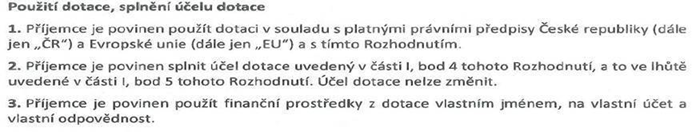 VH FAČR 2018
Problematika financování FAČR 2018
Finanční podpora FAČR do hnutí
FAČR = příjemce dotací
Celkem 265,5 milionu Kč
VH FAČR 2018
Přímé financování členské základny 2018
Přímá úhrada nákladů
FAČR = příjemce dotací
Celkem 306,7 milionu Kč

Navýšení 41,2 milionu Kč proti roku 2017
Financování členských a pobočných spolků FAČR v roce 2018
Přímé financování 

 úhrada nákladů na rozhodčí a delegáty 

Nepřímé financování 

 podíl na nákladech spolku a fakturace nákladů na FAČR
Přímé financování - úhrada nákladů na rozhodčí a delegáty
1. pololetí 2018 – automatické vystavení dobropisů sběrných faktur v IS FAČR a následné proplacení částek klubům (do 31. 8. 2018)

2. pololetí 2018 – sběrné faktury na kluby již nebudou obsahovat náklady na rozhodčí a delegáty (mimo 1., 2. ligu a Juniorskou ligu)
Nepřímé financování - podíl na nákladech spolku
Finanční podpora FAČR v roce 2018 – organizace soutěží
Krajské fotbalové svazy na činnost
Krajské fotbalové svazy (futsal)
Okresní fotbalové svazy na činnost
Kluby (podpora členských spolků)
Kluby (soutěže)
Nepřímé financování - podíl na nákladech spolku
Finanční podpora FAČR v roce 2018 – podpora talentů
Sportovní centra mládeže
Sportovní střediska mládeže
Kluby - z komise mládeže
Kluby - podpora mládeže
Kluby - Měsíc náborů
Okresní fotbalové svazy z komise mládeže
Krajské fotbalové svazy z komise mládeže
Nepřímé financování - podíl na nákladech spolkuProces žádosti o finanční podporu v krocích
Nepřímé financování – popis žádosti
Krok 1 – přihlášení do IS FAČR a následné otevření žádosti (jako v roce 2017)
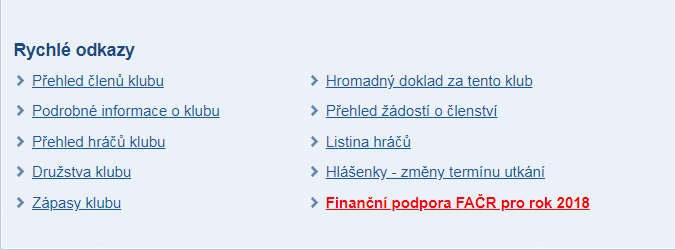 Nepřímé financování – popis žádosti
Krok 2 – výběr programů Finanční podpory FAČR
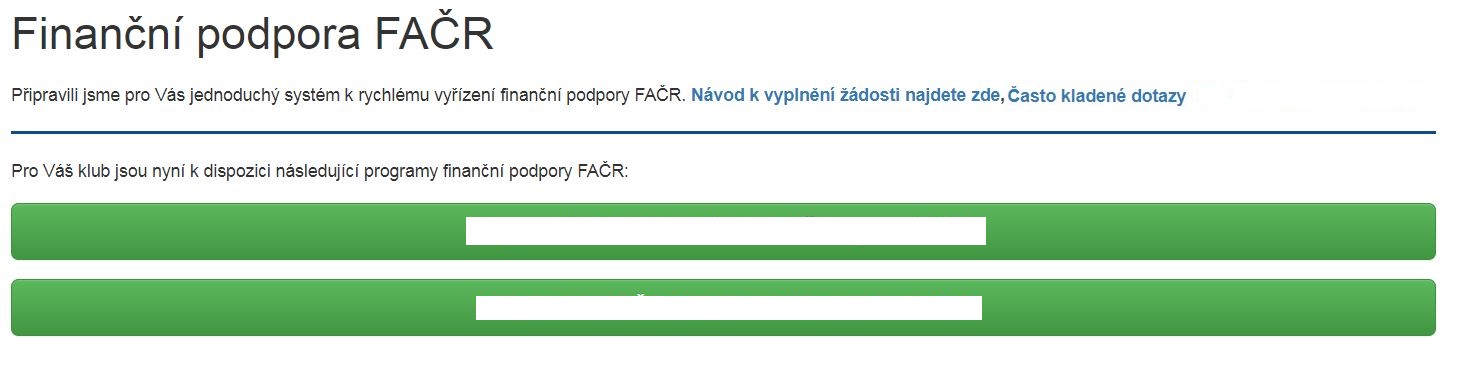 Nepřímé financování – popis žádosti
Krok 3 – vyplnění údajů o žadateli
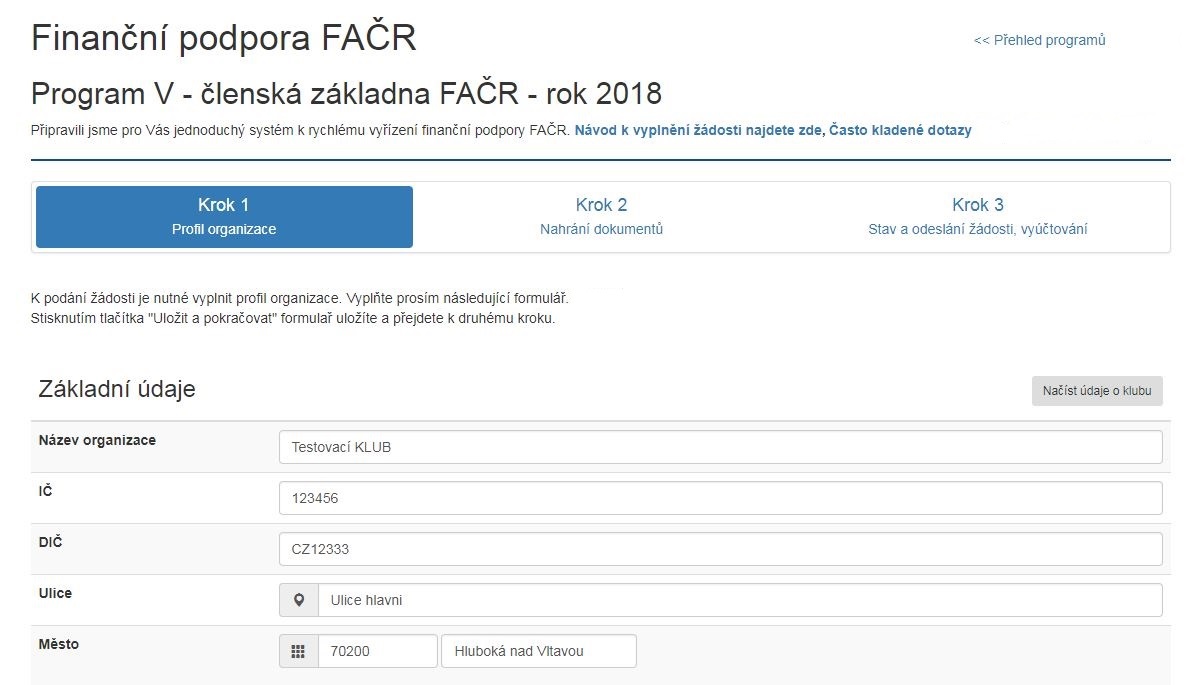 Nepřímé financování – popis žádosti
Krok 4 – vyplnění plánovaných nákladů v roce 2018 a nahrání dokumentů (smlouvy, faktury atd.)
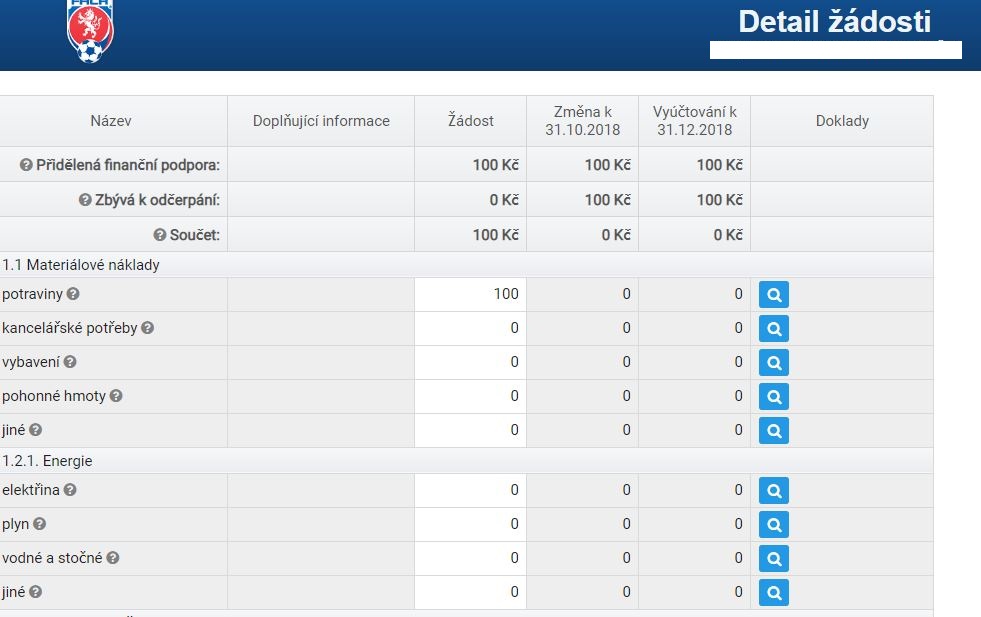 Nepřímé financování - podíl na nákladech spolku
Krok 5 – po vyplnění detailních formulářů je potřeba vyplnit celkový rozpočet organizace a následně odeslat žádost
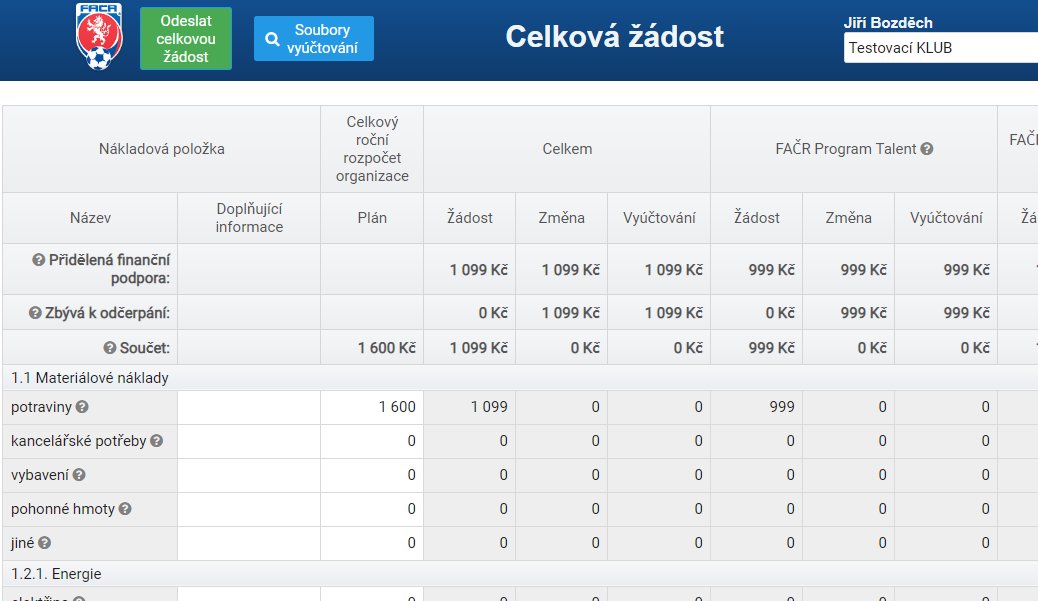 Nepřímé financování - podíl na nákladech spolku
Krok 6 – po odeslání žádosti následuje kontrola žádosti (všechny žádosti se schvalují na FAČR)
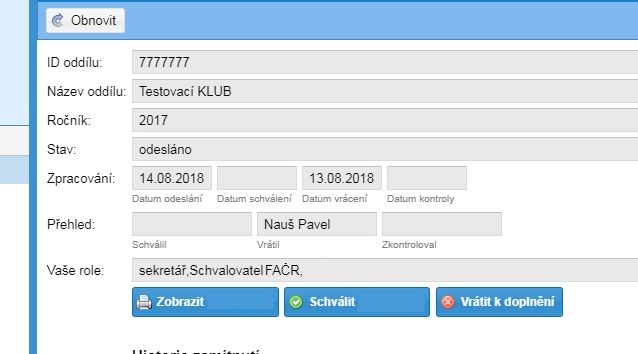 Nepřímé financování - podíl na nákladech spolku
Krok 7 – Po schválení žádosti a potvrzení smlouvy o spolupráci následuje odeslání informace, že částka může být fakturována. Po přijetí faktury bude následovat vytvoření platby a peníze jsou odeslány na bankovní účet
Nepřímé financování - podíl na nákladech spolku
Důležitá data 

16. 8. 2018 – otevření žádostí pro rok 2018

13. 9. 2018 – uzavření žádostí pro rok 2018

31. 10. 2018 – zaslání návrhu na úpravu nákladových položek (v IS FAČR)

31. 12. 2018 – konečné datum vyúčtování
Nepovolené náklady
pořízení investičního majetku (tj. nad 40 tis. Kč) a technického zhodnocení podle předpisů upravující účetnictví
úhradu úroků, penále, srážek a dalších finančních postihů, vč. bankovních poplatků a úhradu daňového zatížení bez účelových nákladů
Náklady na vybavení nad rámec limitů:
Mobilní telefon 	5 000 Kč
Tablet 	6 000 Kč
Fotoaparát	6 000 Kč
Digitální videokamera	7 000 Kč
Multifunkční zařízení (tiskárna, skener, kopírka)	 10 000 Kč
Notebook 	14 000 Kč
Stolní PC sestava (včetně monitoru) 	20 000 Kč
Nepovolené náklady
úhradu leasingu osobních automobilů a dalšího hmotného majetku
 
úhradu cestovních náhrad nad rámec stanovený zákonem č. 262/2006 Sb., zákoník práce, ve znění pozdějších předpisů, a nad rámec organizačních povinností

podnikatelskou činnost

úhradu výdajů na pohoštění a dary (pohoštěním není společné stravování poskytované účastníkům sportovních akcí, soustředění a výcvikových táborů)
Nepovolené náklady
údržbu a provoz administrativní budovy

údržbu a provoz sportovního zařízení

odměny a mzdové náklady nad výši 45 tis. Kč osoba/měsíc

duplicitní úhradu stejných nákladů na projekt z různých zdrojů vč. zdrojů ze státního rozpočtu 

příjemce nesmí stejné výdaje spojené s naplňováním účelu dotace nebo jeho části uplatňovat u jiných poskytovatelů veřejných prostředků. Pokud byl určitý výdaj hrazen z dotace pouze zčásti, týká se zákaz podle předchozí věty pouze této části výdaje
Děkujeme za pozornost